CSE 340 RecitationWeek 5 : Sept 15th – 21st
Questions
Project 3 Task 0
First Sets
Project 3 Task 1
Questions?
Current Project

Homework

Lecture

Other?
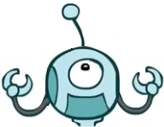 Project 3
http://goo.gl/IFs7II
C or C++
Reads in CFG 
Based on CFG creates First and Follow sets
Can use previous getToken
BUT will need to modify, it was built to recognize a different grammar
Project 3
Grammar Description
digit = 0 | 1 | 2 | 3 | 4 | 5 | 6 | 7 | 8 | 9

letter = a | b | c | d | e | f | g | h | i | j | k | l | m | n | o
         | p | q | r | s | t | u | v | w | x | y | z | A | B | C | D | E
         | F | G | H | I | J | K | L | M | N | O | P | Q | R | S | T | U | V
         | W | X | Y | Z

ID = letter(letter|digit)*
HASH = #
DOUBLEHASH = ##
ARROW = ->

All tokens are SPACE Separated
Project 3
GRAMMAR DESCRIPTION FOR PROJECT
S → Non-terminal-list Rule-list DOUBLEHASH
Non-terminal-list → ID-list HASH
ID-list → ID ID-list | ID
Rule-list → Rule Rule-list | Rule
Rule → ID ARROW Right-hand-side HASH
Right-hand-side → ID-list | ε
EXAMPLE
decl idList1 idList #
decl -> idList colon ID #
idList -> ID idList1 #
idList1 -> #
idList1 -> ` ID idList1 # ##
Project 3
GRAMMAR DESCRIPTION FOR PROJECT
S → Non-terminal-list Rule-list DOUBLEHASH
Non-terminal-list → ID-list HASH
ID-list → ID ID-list | ID
Rule-list → Rule Rule-list | Rule
Rule → ID ARROW Right-hand-side HASH
Right-hand-side → ID-list | ε
EXAMPLE
S A B C #
S -> a A #
S -> g B h #
A -> a B #
B -> d C f A #
B -> r #
C -> t B b # 
##
Project 3
EXAMPLE #2
NT1 NT2 NT3#
NT1 -> NT2 NT3#
NT2 -> NT2 amp NT2 #
NT2 -> NT2 pipe NT2 #
NT2 -> ID #
NT3 -> semicolon # ##
What are the non-terminals
What are the terminals?
Project 3
EXAMPLE #2
NT1 NT2 NT3#
NT1 -> NT2 NT3#
NT2 -> NT2 amp NT2 #
NT2 -> NT2 pipe NT2 #
NT2 -> ID #
NT3 -> semicolon # ##
What are the non-terminals
Non-terminals = { NT1, NT2, NT3 }
What are the terminals?
Terminals = {amp, pipe, ID, semicolon}
Project 3
EXAMPLE #2 (crazy style)
NT1 NT2 NT3 #
NT1 -> NT2 NT3 # NT2 -> NT2 amp NT2 # NT2 -> NT2 pipe NT2 # NT2 -> ID # NT3 -> semicolon # ##
This is valid input, newlines are not a delimiter!
Project 3 – Part 1
0 (a zero) is passed in as an argument
First line lists all non-terminals delimited by a space
Non-terminals listed in order encountered
After last Non-terminal line will be ended with a new line character
Project 3 – Part 1
Remaining Lines, create a line for each unique terminal
A terminal is followed by a colon
A space 
An integer, which is number of rules in which terminal appears on the right –side
A new line
Project 3 – Part 1
EXAMPLE 
NT1 NT2 NT3 #
NT1 -> NT2 NT3 #
NT2 -> NT2 amp NT2 amp ID #
NT2 -> NT2 pipe NT2 amp ID #
NT2 -> ID #
NT3 -> semicolon #
NT3 -> amp # ##
Project 3 – Part 1
EXAMPLE #2
NT1 NT2 NT3 #
NT1 -> NT2 NT3 #
NT2 -> NT2 amp NT2 amp ID #
NT2 -> NT2 pipe NT2 amp ID #
NT2 -> ID #
NT3 -> semicolon #
NT3 -> amp # ##
EXAMPLE #2 as OUTPUT from Part 1
NT1 NT2 NT3
ID: 3
amp: 3
pipe: 1
semicolon: 1
Why is amp 2 not 3 or 4?
“number of rules in which that terminal appears on the right hand side”
Project 3 – Part 1
EXAMPLE #2
NT1 NT2 NT3 #
NT1 -> NT2 NT3 #
NT2 -> NT2 amp NT2 amp ID #
NT2 -> NT2 pipe NT2 amp ID #
NT2 -> ID #
NT3 -> semicolon #
NT3 -> amp # ##
EXAMPLE #2 as OUTPUT from Part 1
NT1 NT2 NT3
ID: 3
amp: 3
pipe: 1
semicolon: 1
Why is amp 2 not 3 or 4?
“number of rules in which that terminal appears on the right hand side”
Project 3 – Part 1
EXAMPLE #3
NT1 NT2 NT3 #
NT1 -> NT2 NT3 #
NT2 -> NT2 amp NT2 amp ID # ##
NT2 -> NT2 pipe NT2 amp ID #
NT2 -> ID #
NT3 -> semicolon # ##
Project 3 – Part 1
EXAMPLE #3
NT1 NT2 NT3 #
NT1 -> NT2 NT3 #
NT2 -> NT2 amp NT2 amp ID # ## 
NT2 -> NT2 pipe NT2 amp ID #
NT2 -> ID #
NT3 -> semicolon # ##
EXAMPLE #3 as OUTPUT from Part 1
NT1 NT2 NT3
ID: 1
amp: 1
Project 3
Come up with simple solution first
Once working
Refactor and build on it
What are some data structures that might work for storing the CFGs?
What would be the simplest way to do it?
If it seems complicated in your head
Its because our short term memory stinks
Try drawing a picture
First Sets
Why are we studying First Sets?
B/C we want to parse tokens efficiently to verify that the grammar applies 
First sets give us information to make the decisions
Algorithm for First Sets
Start out with empty FIRST() sets for all non-terminals 
Then, apply the following rules until the FIRST() sets do not change:
FIRST(t) = { t } if x is a terminal
FIRST(𝜺) = { 𝜺 }
If N → Yα is a production rule, then add FIRST(Y) – { 𝜺 } to FIRST(N)
If N → Y0Y1Y2…YiYi+1…Yk and 𝜺 ∈ FIRST(Y0) and 𝜺 ∈ FIRST(Y1) and 𝜺 ∈ FIRST(Y2) and … and 𝜺 ∈ FIRST(Yi), then add FIRST(Yi+1) – { 𝜺 } to FIRST(N)
If N → Y0Y1Y2…Yk and FIRST(Y0) and 𝜺 ∈ FIRST(Y1) and 𝜺 ∈ FIRST(Y2) and … and 𝜺 ∈ FIRST(Yk), then add {𝜺} to FIRST(N)
The Breakdown
FIRST(t) = { t } if x is a terminal
FIRST(𝜺) = { 𝜺 }
If N → Yα is a production rule, then add FIRST(Y) – { 𝜺 } to FIRST(X)
If Y is leftmost symbol then then Add (FIRST(Y) – {𝜺}) to FIRST(N)
If N → Y0Y1Y2…YiYi+1…Yk and 𝜺 ∈ FIRST(Y0) and 𝜺 ∈ FIRST(Y1) … 𝜺 ∈ FIRST(Yi), then add FIRST(Yi+1) – { 𝜺 } to FIRST(N)
If all the non-terminals before Yi+1 have 𝜺 then add FIRST(Yi+1) to FIRST(N)
If N → Y0Y1Y2…Yk and FIRST(Y0) and 𝜺 ∈ FIRST(Y1) and 𝜺 ∈ FIRST(Y2) and … and 𝜺 ∈ FIRST(Yk), then add 𝜺 to FIRST(N)
N’s inheritance  all non-terminals in N have 𝜺 in their FIRST sets then add 𝜺 to FIRST(N)
But what’s it mean?
If N → Yα is a production rule

Y is a symbol 
Y can be a terminal or non-terminal
α is a single that represents all the symbols that come after, which are going to be ignored
How to flow
On each pass, start with Rule 3, then 4, then 5


If N → Yα is a production rule, then add FIRST(Y) – { 𝜺 } to FIRST(N)
If N → Y0Y1Y2…YiYi+1…Yk and 𝜺 ∈ FIRST(Y0) and 𝜺 ∈ FIRST(Y1) and 𝜺 ∈ FIRST(Y2) and … and 𝜺 ∈ FIRST(Yi), then add FIRST(Yi+1) – { 𝜺 } to FIRST(N)
If N → Y0Y1Y2…Yk and FIRST(Y0) and 𝜺 ∈ FIRST(Y1) and 𝜺 ∈ FIRST(Y2) and … and 𝜺 ∈ FIRST(Yk), then add {𝜺} to FIRST(N)
Example
S -> ABC 
	
A -> 𝜺 

B -> v | 𝜺

C -> t | 𝜺
FIRST(S) =

FIRST(A) =

FIRST(B) =

FIRST(C) =
Example
S -> ABC 
	
A -> 𝜺 

B -> v | 𝜺

C -> t | 𝜺
FIRST(S) = {} ->
                            		
FIRST(A) = {} ->
					
FIRST(B) = {} ->
					
FIRST(C) = {} ->
Example
S -> ABC 
	
A -> 𝜺 

B -> v | 𝜺

C -> t | 𝜺
R3			
FIRST(S) = {} -> {   }	 	
                            		
FIRST(A) = {} ->
					
FIRST(B) = {} ->
					
FIRST(C) = {} ->
Example
S -> ABC 
	
A -> 𝜺 

B -> v | 𝜺

C -> t | 𝜺
R3			
FIRST(S) = {} -> {   }	 	
                            		 R3, R2
FIRST(A) = {} -> {𝜺}		
					
FIRST(B) = {} ->
					
FIRST(C) = {} ->
Example
S -> ABC 
	
A -> 𝜺 

B -> v | 𝜺

C -> t | 𝜺
R3			
FIRST(S) = {} -> {   }	 	
                            		 R3, R2
FIRST(A) = {} -> {𝜺}		
					R3, R1, R2
FIRST(B) = {} -> {v, 𝜺}	
					
FIRST(C) = {} ->
Example
S -> ABC 
	
A -> 𝜺 

B -> v | 𝜺

C -> t | 𝜺
R3			
FIRST(S) = {} -> {   }	
                            		 R3, R2
FIRST(A) = {} -> {𝜺}	
					R3, R1, R2
FIRST(B) = {} -> {v, 𝜺}
					 R3, R1, R2 
FIRST(C) = {} -> {t, 𝜺}
Example
S -> ABC 
	
A -> 𝜺 

B -> v | 𝜺

C -> t | 𝜺
R3			
FIRST(S) = {} -> {   }	 	-> 	
                            		 R3, R2
FIRST(A) = {} -> {𝜺}		->
					R3, R1, R2
FIRST(B) = {} -> {v, 𝜺}	->
					R3, R1, R2 	
FIRST(C) = {} -> {t, 𝜺}	->
If N → Y0Y1Y2…YiYi+1…Yk and 𝜺 ∈ FIRST(Y0) and 𝜺 ∈ FIRST(Y1) and 𝜺 ∈ FIRST(Y2) and … and 𝜺 ∈ FIRST(Yi), then add FIRST(Yi+1) – { 𝜺 } to FIRST(N) 	                                                              // Add if preceded by first with 𝜺
Does rule 4 apply to B in S->ABC?
It is in the form N-> Y0Y1Y2 
i = 0, so i+1 = 1, and k = 2 : so it matches the pattern
where FIRST(Y0) ∈ {𝜺} and FIRST(Yi+1) = FIRST(B)  ={v, 𝜺}
Add {v, 𝜺} –{𝜺} to FIRST(S)
Example
S -> ABC 
	
A -> 𝜺 

B -> v | 𝜺

C -> t | 𝜺
R3	                 R4, 		
FIRST(S) = {} -> {   }	 	-> {v}
                            		 R3, R2
FIRST(A) = {} -> {𝜺}		->
					R3, R1, R2
FIRST(B) = {} -> {v, 𝜺}	->
					R3, R1, R2 	
FIRST(C) = {} -> {t, 𝜺}	->
If N → Y0Y1Y2…YiYi+1…Yk and 𝜺 ∈ FIRST(Y0) and 𝜺 ∈ FIRST(Y1) and 𝜺 ∈ FIRST(Y2) and … and 𝜺 ∈ FIRST(Yi), then add FIRST(Yi+1) – { 𝜺 } to FIRST(N) 	                                                            // Add if preceded by first with 𝜺
Does rule 4 apply to C in S->ABC?
It is in the form N-> Y0Y1Y2 
i = 1, so i+1 = 2, and k = ? : so it matches the pattern
where FIRST(Y0) ∈ {𝜺}, FIRST(Y1) ∈ {𝜺}, and FIRST(Yi+1) = FIRST(C) = {t, 𝜺}
Add {t, 𝜺} –{𝜺} to FIRST(S)
Example
S -> ABC 
	
A -> 𝜺 

B -> v | 𝜺

C -> t | 𝜺
R3			R4, R4
FIRST(S) = {} -> {   }	 	-> {v, t}
                            		 R3, R2
FIRST(A) = {} -> {𝜺}		->
					R3, R1, R2
FIRST(B) = {} -> {v, 𝜺}	->
					R3, R1, R2 	
FIRST(C) = {} -> {t, 𝜺}	->
If N → Y0Y1Y2…YiYi+1…Yk and 𝜺 ∈ FIRST(Y0) and 𝜺 ∈ FIRST(Y1) and 𝜺 ∈ FIRST(Y2) and … and 𝜺 ∈ FIRST(Yi), then add FIRST(Yi+1) – { 𝜺 } to FIRST(N)	                                               // Add if preceded by first with 𝜺
Does rule 4 apply to other symbols in S->ABC?
It is in the form N-> Y0Y1Y2 
What if, i = 1, so i+1 = ?, and k = ? : so it matches the pattern
where FIRST(Y0) = {𝜺} and FIRST(Yi+1) = FIRST(?) = ????
Rule 4
If N → Y0Y1Y2…YiYi+1…Yk and 𝜺 ∈ FIRST(Y0) and 𝜺 ∈ FIRST(Y1) and 𝜺 ∈ FIRST(Y2) and … and 𝜺 ∈ FIRST(Yi), then add FIRST(Yi+1) – { 𝜺 } to FIRST(N)
Hidden implication of rule 4
It must have an i+1 
FIRST(Yi+1) is what gets added to the FIRST(N)
The …Yk  can be ignored (it could also just be α)
Example
S -> ABC 
	
A -> 𝜺 

B -> v | 𝜺

C -> t | 𝜺
R3			
FIRST(S) = {} -> {   }	 	-> {v, t}
                            		 R3, R2
FIRST(A) = {} -> {𝜺}		->
					R3, R1, R2
FIRST(B) = {} -> {v, 𝜺}	->
					R3, R1, R2 	
FIRST(C) = {} -> {t, 𝜺}	->
5. If N → Y0Y1Y2…Yk and FIRST(Y0) and 𝜺 ∈ FIRST(Y1) and 𝜺 ∈ FIRST(Y2) and … and 𝜺 ∈ FIRST(Yk), then add {𝜺} to FIRST(N)                                      // Add 𝜺 if all Y's have 𝜺
Does rule 5 apply to B in S->ABC?
It is in the form N-> Y0Y1Y2 
i = 1, so i+1 = ?, and k = ? : so it matches the pattern
where FIRST(Y0) = {𝜺} and FIRST(Yi+1) = ????
Example
S -> ABC 
	
A -> 𝜺 

B -> v | 𝜺

C -> t | 𝜺
R3			 R3,R4,R5
FIRST(S) = {} -> {   }	 	-> {v, t, 𝜺}		
                            		 R3, R2
FIRST(A) = {} -> {𝜺}		-> {𝜺}			
					 R3, R1, R2
FIRST(B) = {} -> {v, 𝜺}	-> {v,𝜺}		
					 R3, R1, R2 	
FIRST(C) = {} -> {t, 𝜺}	-> {t, 𝜺}
Example
S -> ABC 
	
A -> 𝜺 

B -> v | 𝜺

C -> t | 𝜺
R3			 R3,R4,R5
FIRST(S) = {} -> {   }	 	-> {v, t, 𝜺}		-> {v, t, 𝜺}	
                            		 R3, R2
FIRST(A) = {} -> {𝜺}		-> {𝜺}			 -> {𝜺}
					 R3, R1, R2
FIRST(B) = {} -> {v, 𝜺}	-> {v,𝜺}		 -> {v,𝜺}
					 R3, R1, R2 	
FIRST(C) = {} -> {t, 𝜺}	-> {t, 𝜺}		 -> {t, 𝜺}
First Set Example
S -> mAB | FE
A -> n | 𝜺
B -> pSB | DS
C -> qC | 𝜺
D -> DrC | Ax
E -> tFv
F -> w | 𝜺
First Set Example
First hint of why First
Parsing tokens, 
What must the list of tokens start with?
If “w” is the first token in a list of tokens
What rules do we know must apply?
Program 3 – Task 1
When a 1 is passed in as an argument
Output looks like
FIRST(N) = { item1, item2, item3 }
Notice the spaces
Line ends with a \n
First Set Example
Output
Input
S -> mAB # 
S -> FE #
A -> n # 
A -> #
B -> pSB #
B -> DS #
C -> qC #
C -> #
D -> DrC #
D -> Ax #
E -> tFv #
F -> w #
F -> # ##
FIRST(S) = { m, w, t, 𝜺 }
FIRST(A) = { n, 𝜺 }
FIRST(B) = { p, n, x }
FIRST(C) = { q, 𝜺 }
FIRST(D) = { n, x }
FIRST(E) = { t } 
FIRST(F) = { w, 𝜺 }
Program 3 – Task 1
Where to start?
Task 0
Maybe refactor Part 0?
Can use fact working and tweak it and then re-test 
Start simple and build
IDEAS?
Build a little and test!!!!!